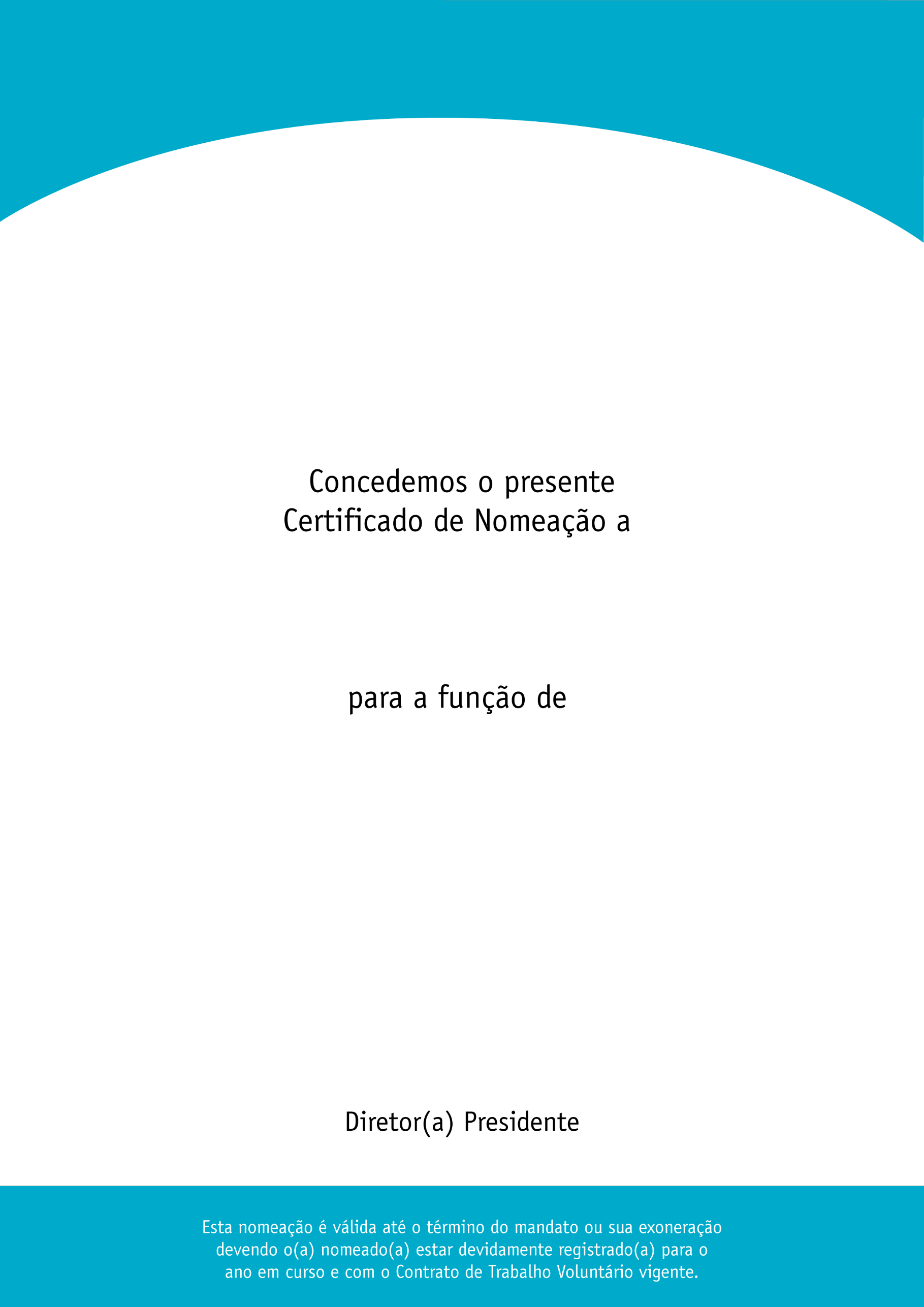 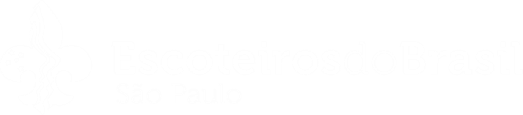 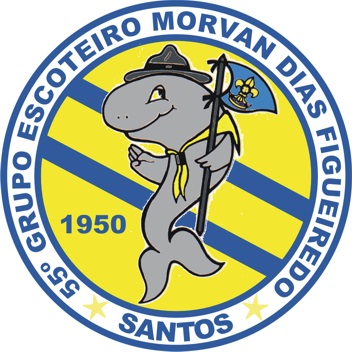 Certificado nº 0XX/24
Santos, XX de XXXXX de 2024.
Renan de Barros Maturino